Module 6.15
Arthroscopy
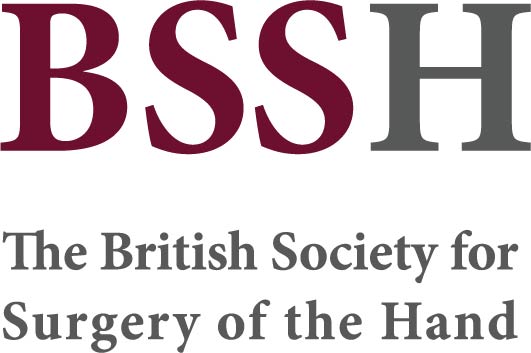 Objectives

Describe the main wrist arthroscopy portals according to their anatomy and uses

Be aware of what structures are most at risk in relation to each portal and consider methods to reduce this risk

Be familiar with the most commonly used instruments

Describe a typical pattern of assessment during a diagnostic wrist arthrscopy